Возникновение и развитие экономики
Иваненко Даниил, э104
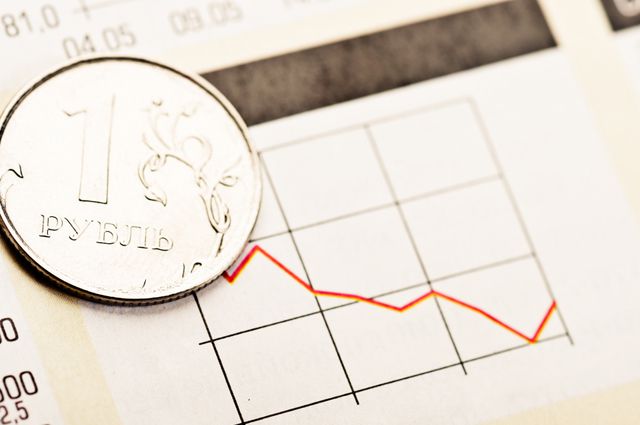 Первое упоминание экономики
Эконо́мика — хозяйственная деятельность, а также совокупность общественных отношений, складывающихся в системе производства, распределения, обмена и потребления. В результате этой деятельности непрерывно воспроизводятся блага, обеспечивающие жизнедеятельность людей.
Впервые слово «экономика» встречается в IV в. до нашей эры. Ксенофонт называет её «естественной наукой».
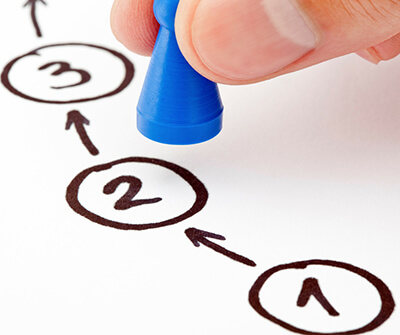 Этапы развития экономической теории
В истории становления этой науки можно выделить три основных периода: 
зарождение экономической мысли; 
появление экономики как науки, формирование экономических школ; 
раскол классической модели экономики, формирование современного взгляда на экономику.
Экономика в современном мире
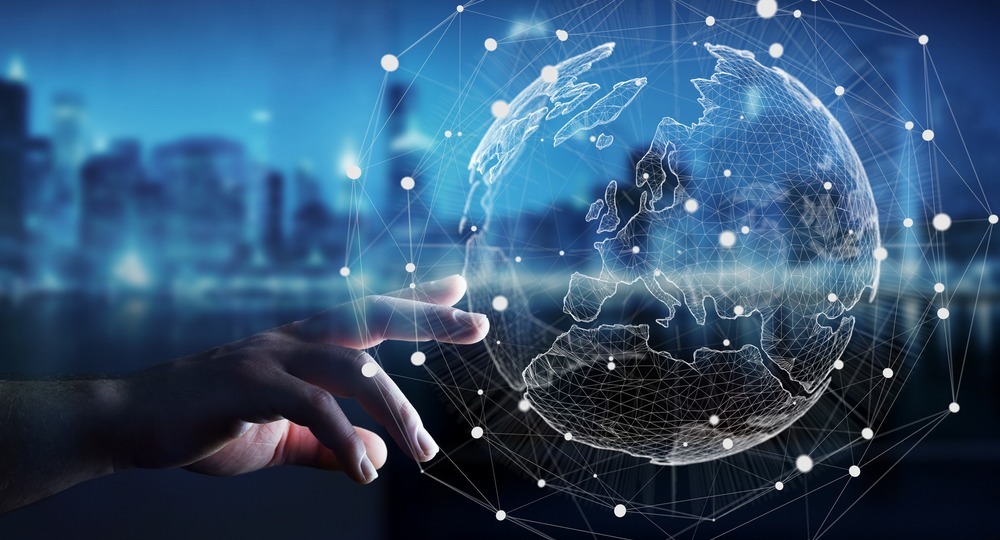 Роль молодежи в развитии экономики
Когда меняется роль и место человека в экономической цепочке, а новый экономический уклад ставит перед нами много новых вызовов, роль молодого поколения усиливается. 
В целом, молодежь имеет огромный потенциал в развитии экономики.
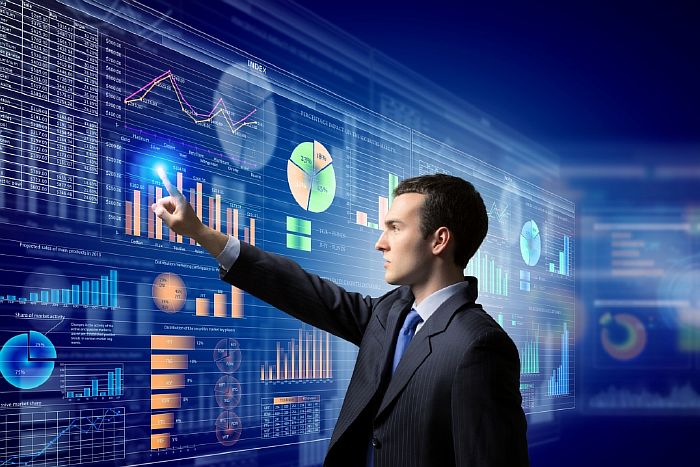